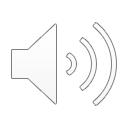 Advising in Integrations
Shane Miller
Preview
Purpose of General Education
Goals of Integrations
Requirements of Integrations
Questions
Review of 4 Year Plans
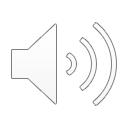 2
General Education
Consistency across students – what all CSB/SJU graduates learn
Immersion into the Liberal Arts
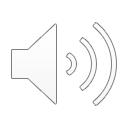 3
Goals of Integrations
Making Connections
Compliments the Major: Specializing and Breadth
Learning Outcomes represent the traditional and contemporary heart of liberal learning
Learning that broadens you as a person
Learning that prepares you for a career
https://www.aacu.org/sites/default/files/files/liberaleducation/LEFA18_p15_2graphs_lg.pdf 
https://www.naceweb.org/about-us/press/the-key-attributes-employers-seek-on-college-graduates-resumes/
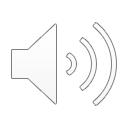 4
Requirements in Integrations
Learning Foundations & Learning Integrations
Cultural & Social Difference: Identities & Systems
Theological Explorations & Integrations
Languages – through 211
1 course in each Way of Thinking
3 of those courses should be on the same theme: Justice, Movement, or Truth
The 3 courses on a theme must:
Be from different Ways of Thinking
1 must be a lower-level thematic encounter (100 or 200)
1 must be a thematic focus course (277/278/279)
1 must be a 300-level thematic encounter
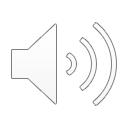 5
Requirements in Integrations
Recommended Movement through Integrations
First Year
Learning Foundations or Explorations
Cultural and Social Difference: Identities
Thematic Encounter courses – lower level
Languages
First or Second Year
Theological Explorations (first 3 semesters)
Thematic Encounter courses – lower level
Languages
Quantitative Reasoning
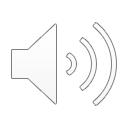 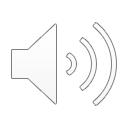 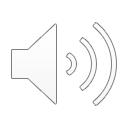 6
Requirements in Integrations
Recommended Movement through Integrations
Junior and Senior Year
Thematic Focus course
Thematic Encounter, 300-level
Theological Integrations
Cultural and Social Difference: Systems
Engagements: Artistic, Experiential, Global
Benedictine Raven
Senior Year
Learning Integrations
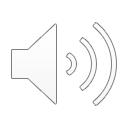 7
Resources
Integrations website (use A-Z index)
Banner – “View Course Enrollment Information”
Searchable database of approved courses – Integrations & Registrar
Registrar’s website – semester summary of designations
Registrar – Registration and Class Schedule – Integrations Curriculum Courses with Designations
CGE – Curriculum on Semester Study Abroad
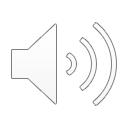 8
Thank you